Virtual Microscope student slides showing different locations and a variety of images for the same tissue.
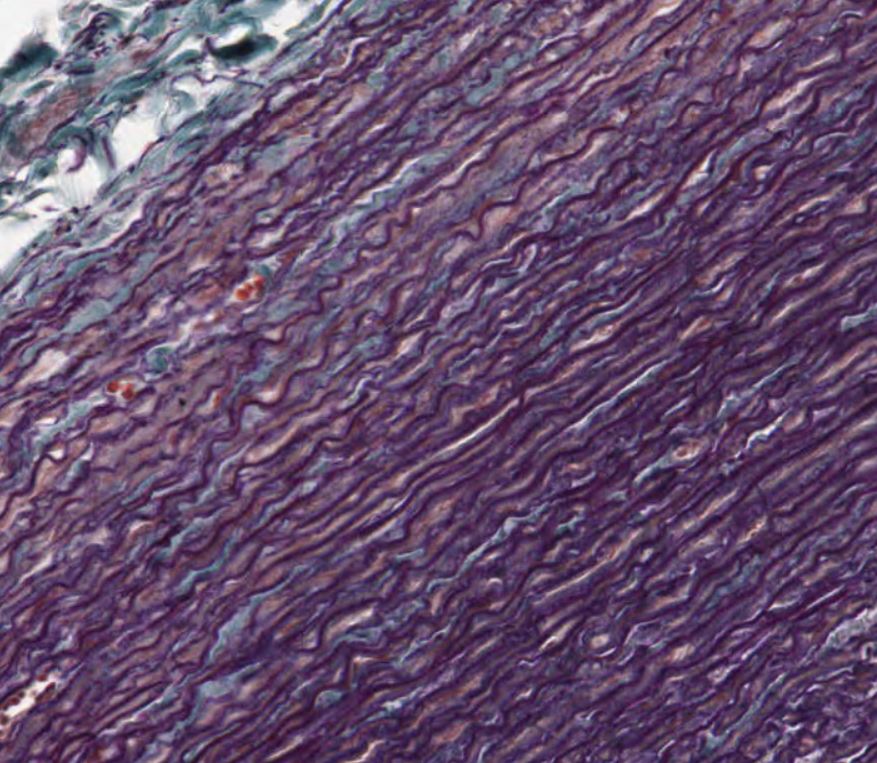 Student A
Elastic Connective Tissue
[Speaker Notes: Elastic CT]
Student B
Elastic Connective Tissue
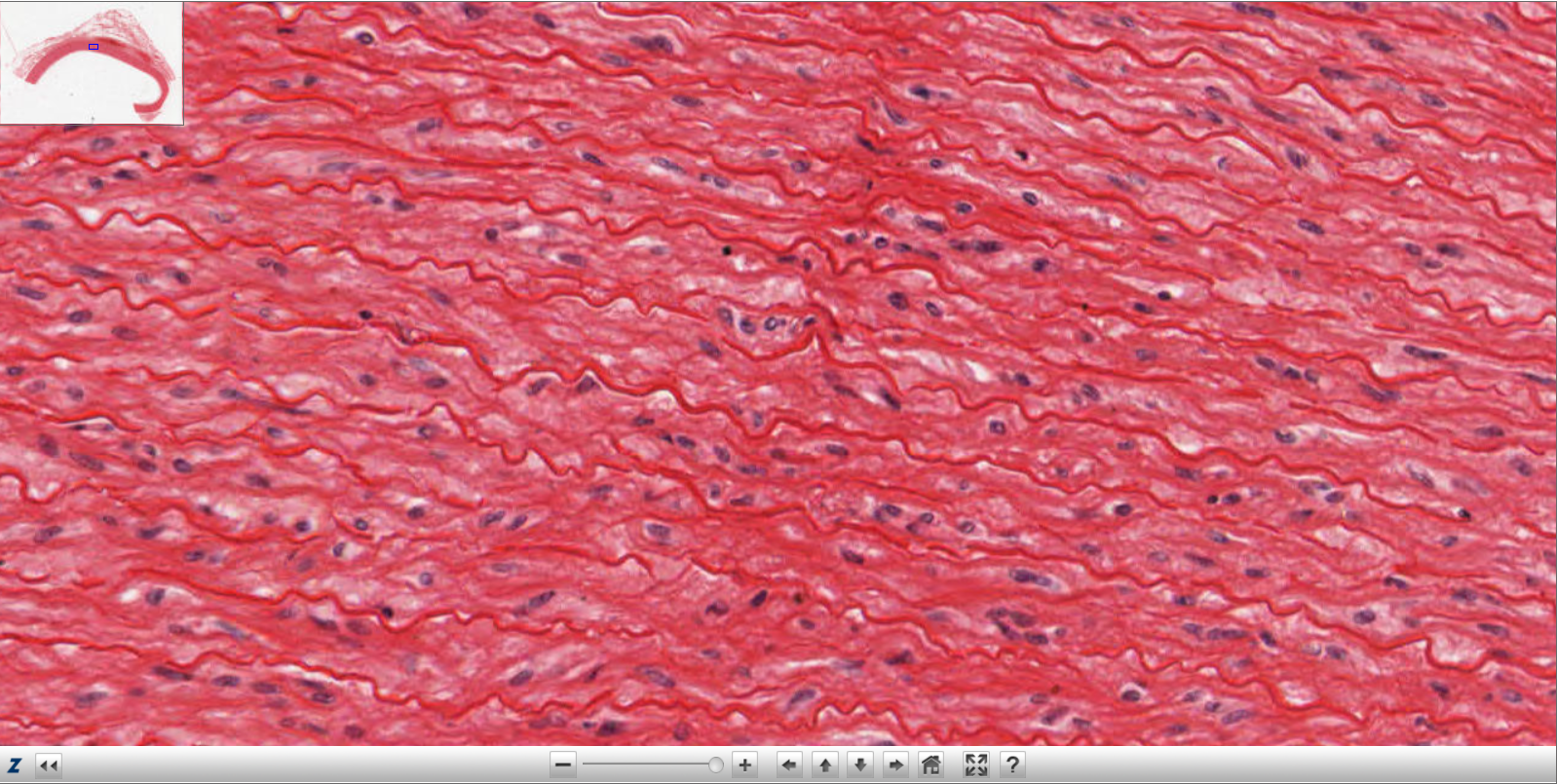 Text Slide for Elastic Connective Tissue
Name Of Tissue: Elastic CT

Magnification/Zoom: 40x

Name of the Outlined cell: Fibroblasts 

Name of fiber (for CT only): Elastic 

Location of Tissue: Walls of large blood vessels like the aorta.

Function: Allows stretching and recoiling after stretching; e.g., blood vessels can stretch and then go back (recoil)  to unstretched position.
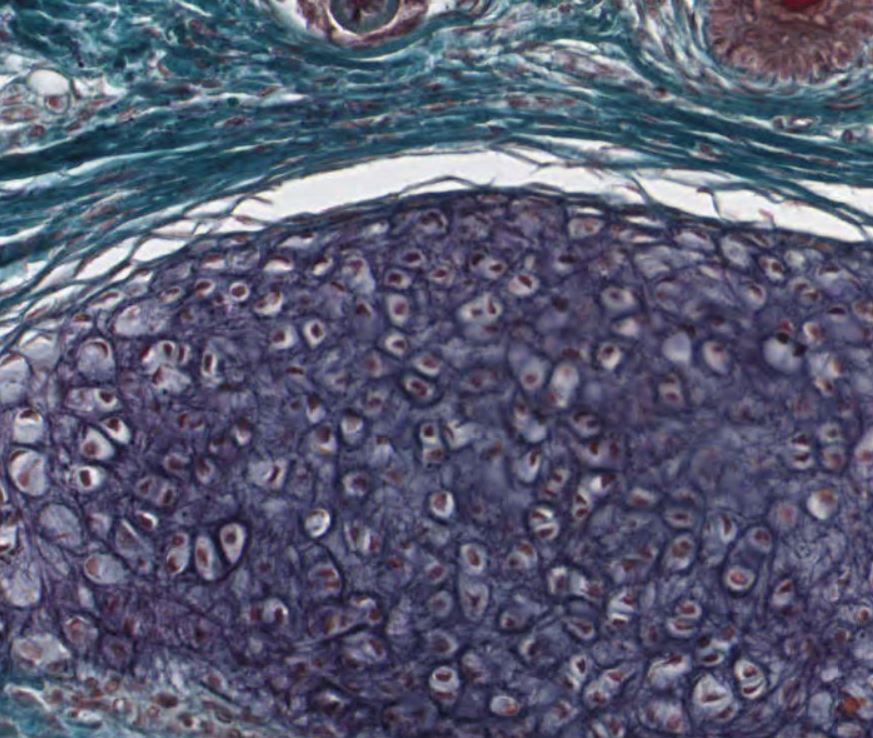 [Speaker Notes: Elastic Cartilage]
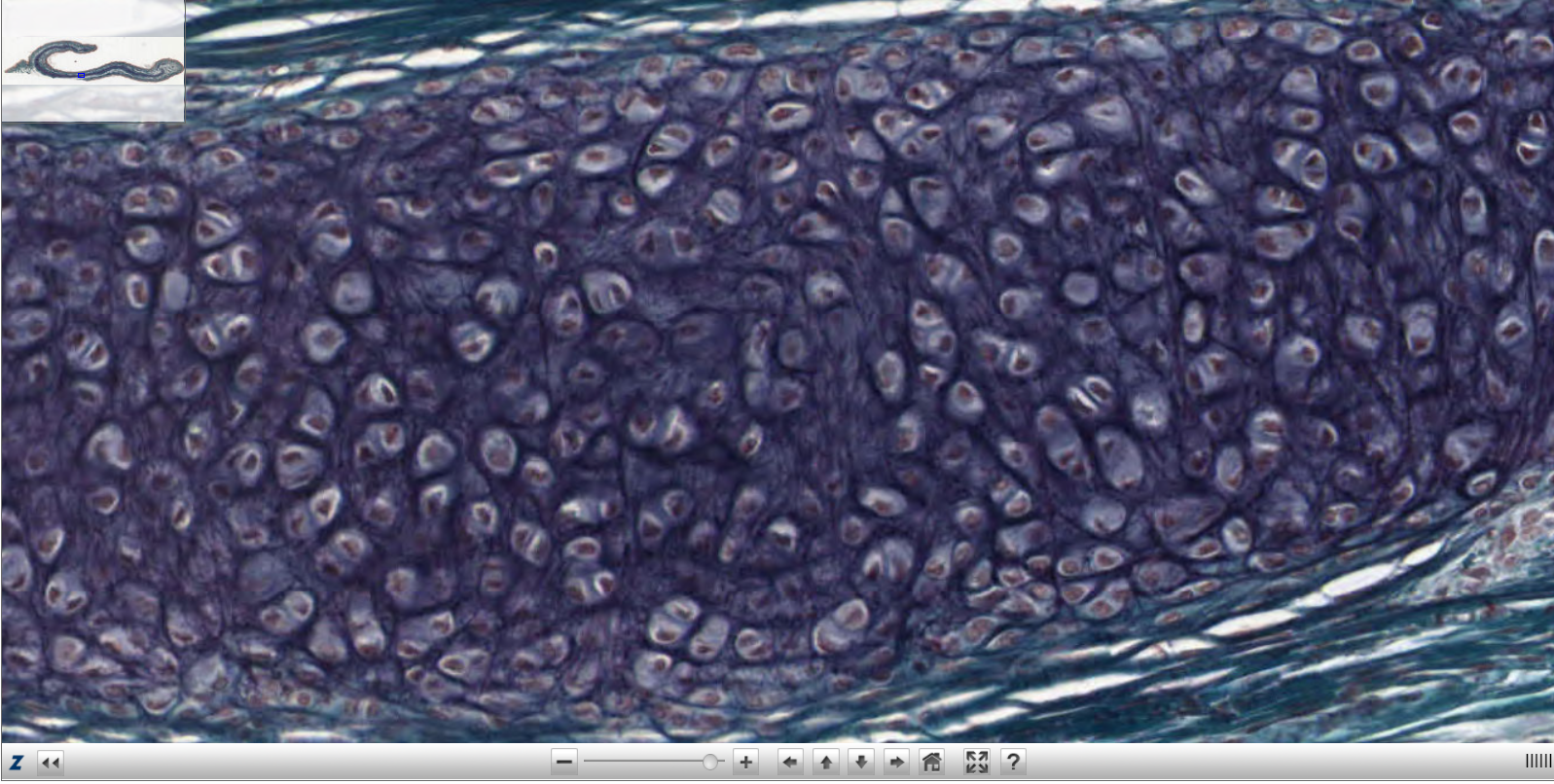 Text Slide for Simple Elastic Cartilage Connective Tissue
Name Of Tissue: Elastic Cartilage CT 

Magnification/Zoom: 40X

Name of the Outlined cell: Chondrocyte

Name of fiber (for CT only):  Elastic 

Location of Tissue: Under skin of ear. 

Function: Maintains the shape of a structure while allowing great flexibility.
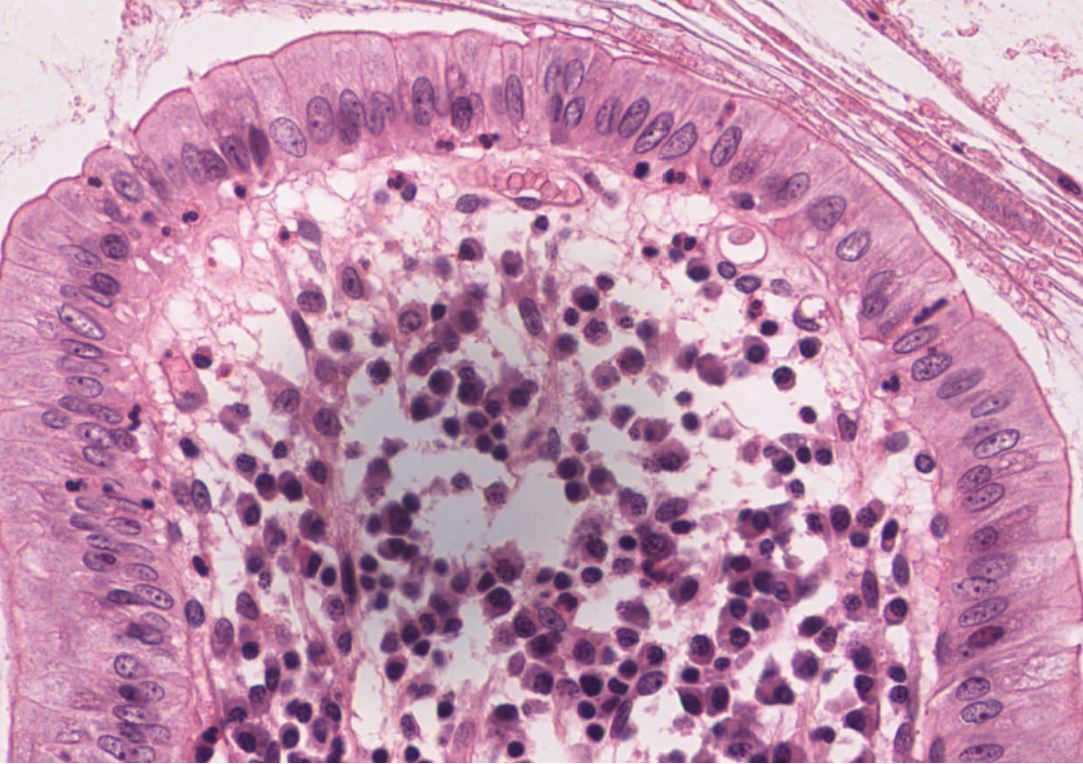 Student A
Simple Columnar Epithelial Tissue
[Speaker Notes: Simple Columnar ET]
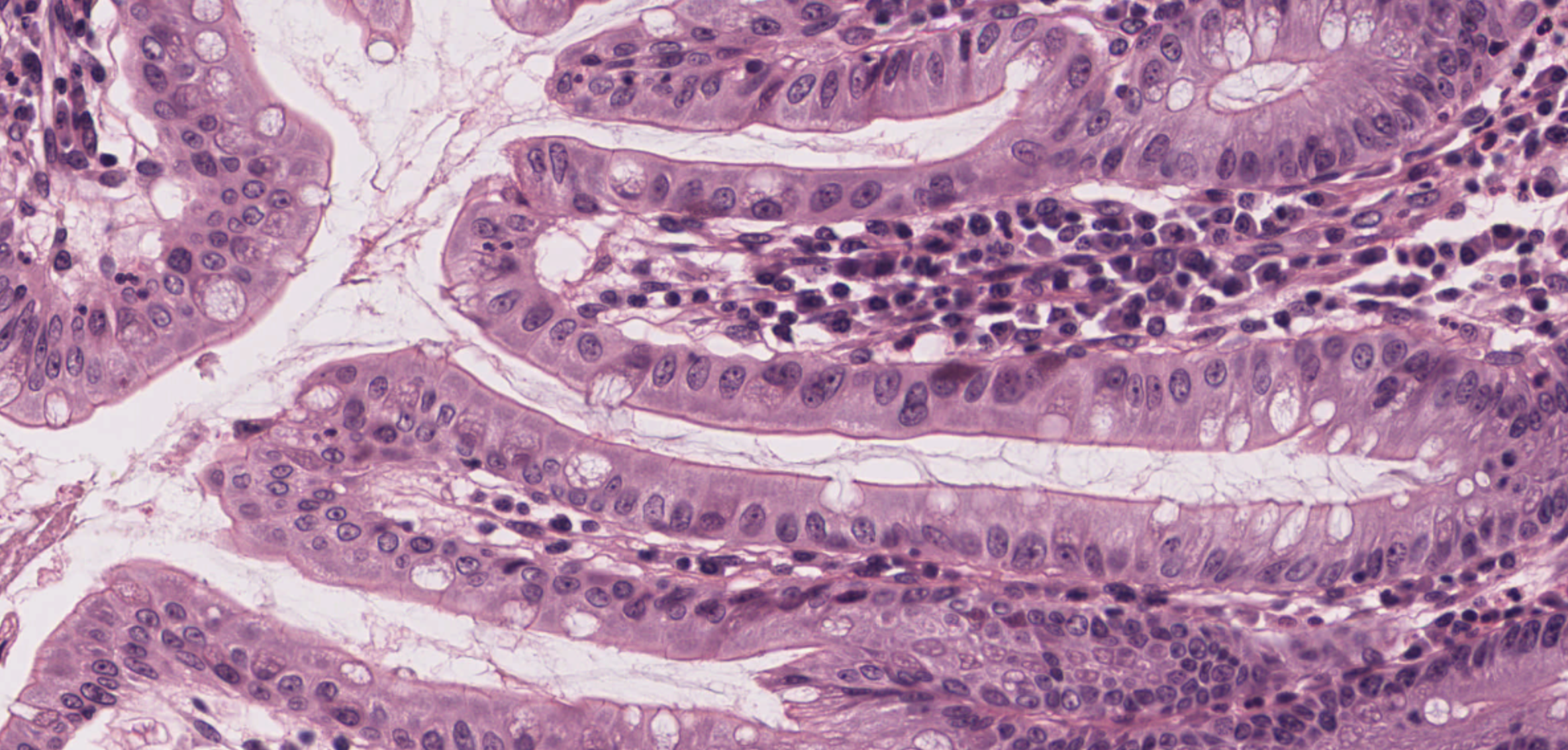 Student B
Simple Columnar Epithelial Tissue
Text Slide for Simple Columnar Epithelial Tissue
Name of Tissue: Simple Columnar ET
​​​​​​​
Magnification/ Zoom 40X​​​​​​​​​​​
​​​​​​​​​​​
Name of the outlined cell: ​Columnar Epithelial cells.​​​​​​​​​​​

List the fibers: ​none​
​​​​​​​​​​​
Location of tissue: ​Lining of intestine next to the food
​​​​​​​​​​​
Function:  Absorption of nutrients, secretion of mucus & enzymes and other substances.
[Speaker Notes: Simple Columnar ET]